使用者介面元件
Label、 TextBox 及 Button 元件是 App Inventor 2 使用最多的元件。當使用者在應用程式介面做了某些動作，例如按了某個按鈕，或在 TextBox 元件輸入文字等，就會觸發對應的事件，應用程式就會執行設計者設定的程式拼塊。
介面配置元件是一個容器，本身不會在螢幕中顯示，當其他元件加到介面排列元件裡後，會依指定方式排列，經過精心安排，就能設計出賞心悅目的介面。
Image 及 Slider 元件用法十分簡單，只要設定屬性就能達到很好的顯示效果，應用程式中也常使用。
02
2.1  文字與按鈕元件
2.2  程式拼塊
2.3  介面配置元件
2.4  Image 及 Slider 元件
2.1 文字與按鈕元件
Label、 TextBox 及 Button 元件是 App Inventor 使用最多的元件。
2.1.1 建立元件
App Inventor 2 中建立元件的方法非常簡單，只要將元件區的元件拖曳到介面設計區即可。例如建立一個 Label 元件：由元件區拖曳 Label 元件到介面設計區，在 Components 區會多一個名稱為 Label1 的 Label 元件。
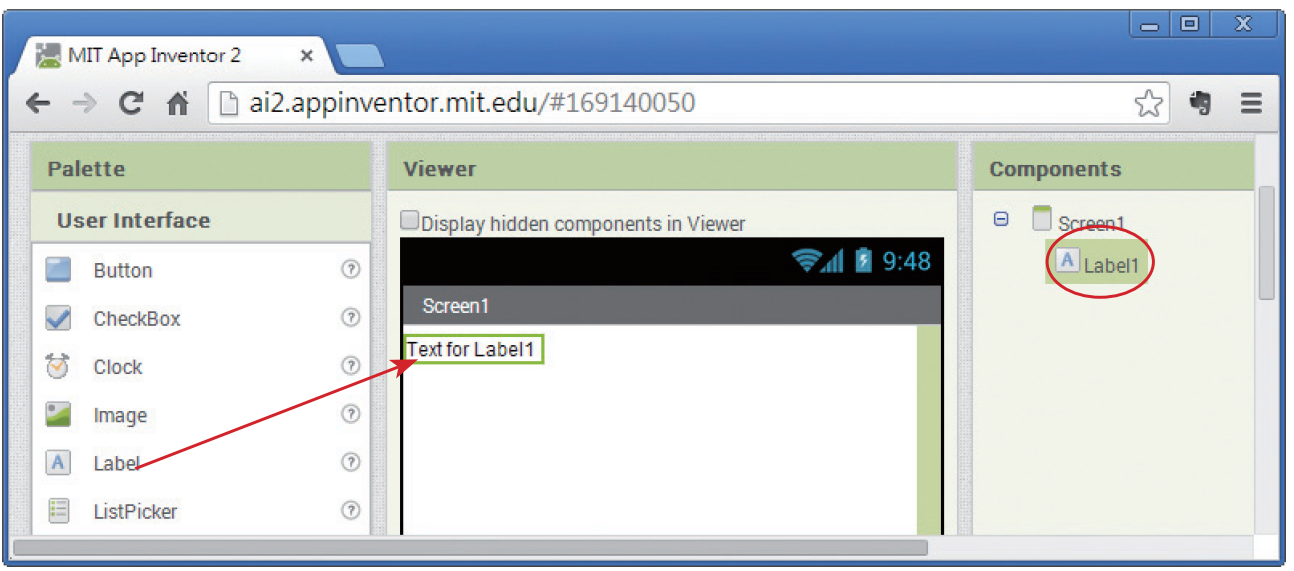 回
首頁
2.1.2 Label 元件
功能說明
Label 元件的用途是顯示文字，而不是讓使用者輸入或修改文字；如果要讓使用者輸入或修改文字，需用 TextBox 元件。
屬性設定
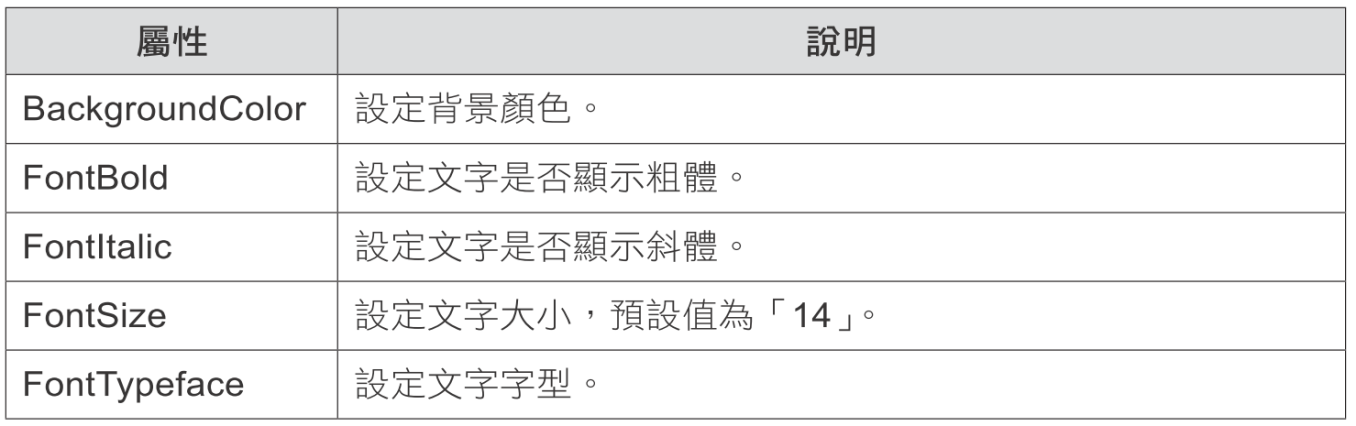 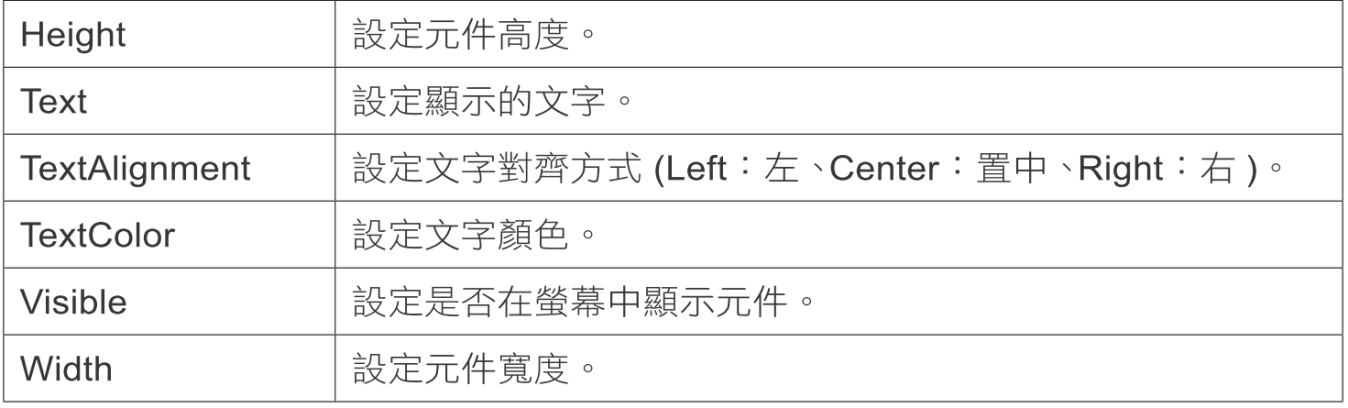 深入解析
Width 及 Height 屬性有三種方式可以設定：





Automatic：長或寬的大小隨內容而自動調整。
Fill parent：與上一層物件相同，通常是螢幕的長或寬。
固定大小：輸入數值，單位是 pixel。
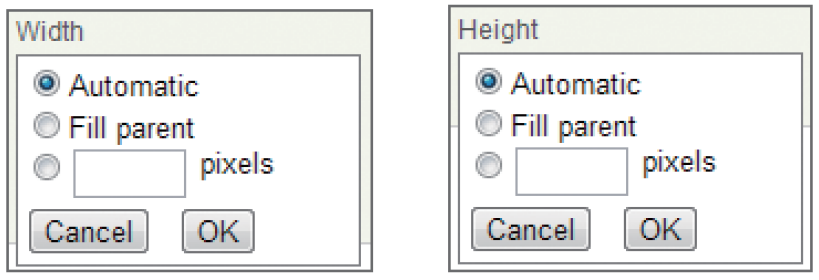 牛刀小試
請由元件區拖曳一個 Label 元件到介面設計區，選取後在屬性面板核選 FontBold 屬性，設定 FontSize 屬性值為「20」、Text 屬性值為「我是 Label 元件， \n 歡迎來到 App Inventor 2 ！」，選取 TextColor 屬性值為 Red。
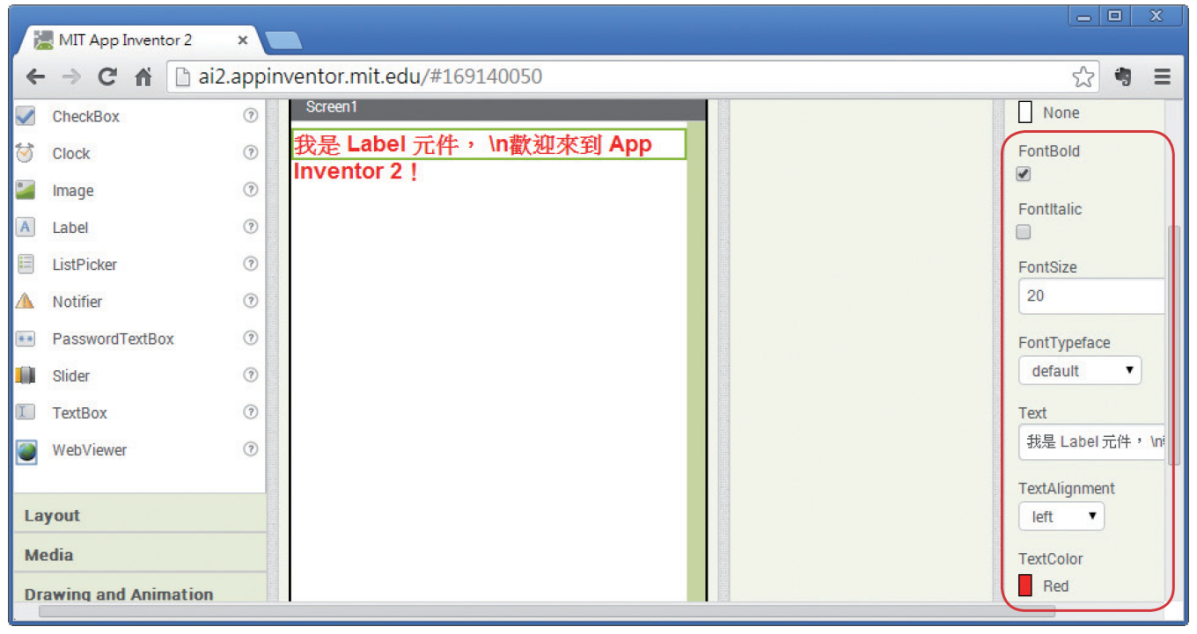 2.1.3 TextBox 元件
功能說明
TextBox 元件的用途是讓使用者輸入文字，所輸入的文字會儲存於 Text 屬性中。
TextBox 元件通常會與 Button 元件搭配使用，讓使用者輸入文字後按下按鈕做後續處理。
屬性設定
BackgroundColor、Height 及 Width 是大部分元件都具有的屬性，其意義與設定方式請參考前一節，在往後的元件中將不再列出。
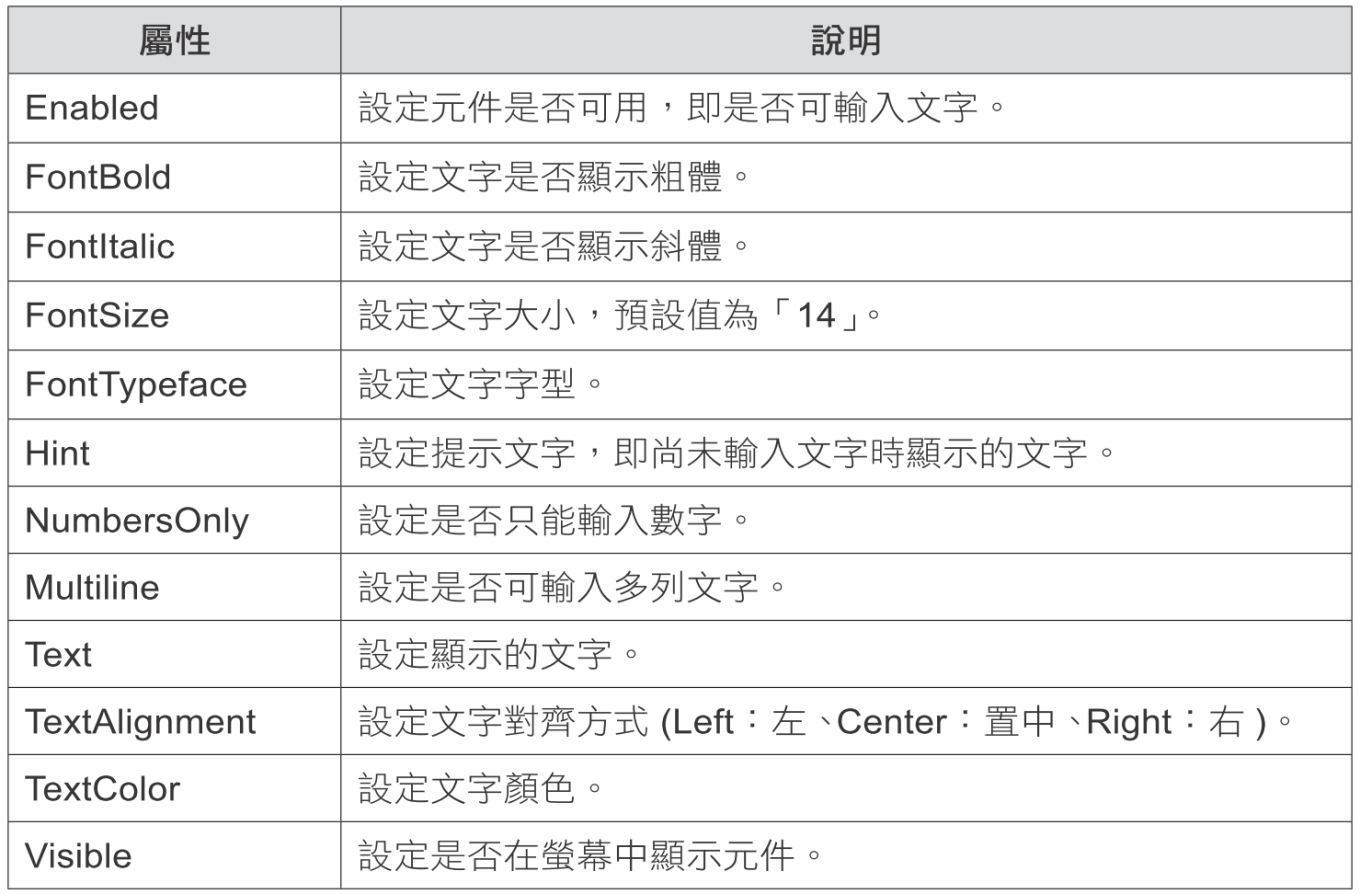 深入解析
TextBox 元件的 Text 屬性預設值為空字串，如果要避免 TextBox 輸入值為空白，可在 Text 屬性設定初始值。
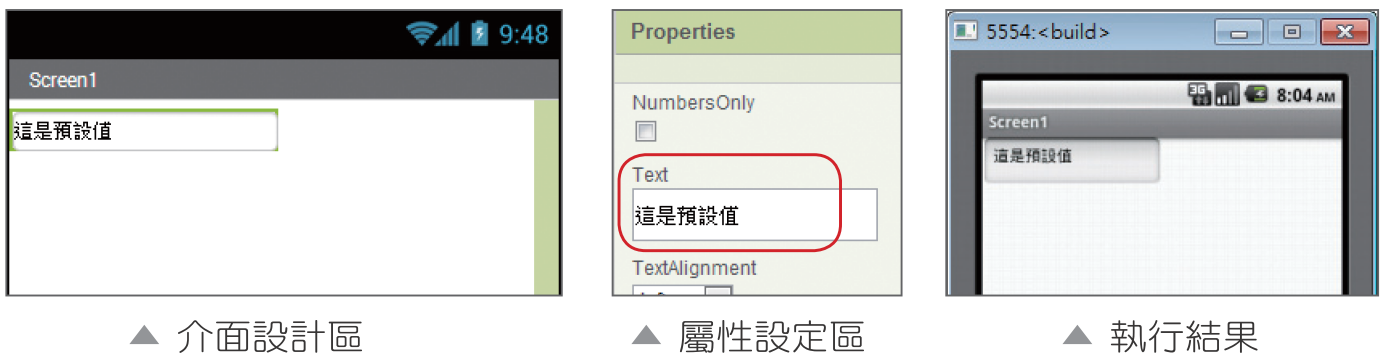 2.1.4 PasswordTextBox 元件
功能說明
PasswordTextBox 元件是 TextBox 元件的特殊狀態，此元件是專為輸入密碼所設計的元件。PasswordTextBox 元件與 TextBox 元件不同處是 PasswordTextBox 元件輸入的文字不會在螢幕中顯示，而是以星號 (*) 取代，避免被其他人看到輸入內容，達到保護密碼的目的。
屬性設定
PasswordTextBox 元件的屬性與 TextBox 元件大致相同，只是 PasswordTextBox 元件缺少兩個屬性：Multiline 及 NumbersOnly 屬性。
因為密碼都是單列文字，不需要輸入多列文字，所以沒有 Multiline 屬性；密碼最好是包含字母、數字及特殊符號，才能保持最佳安全性，因此必須可以輸入所有字元，所以沒有 NumbersOnly 屬性。
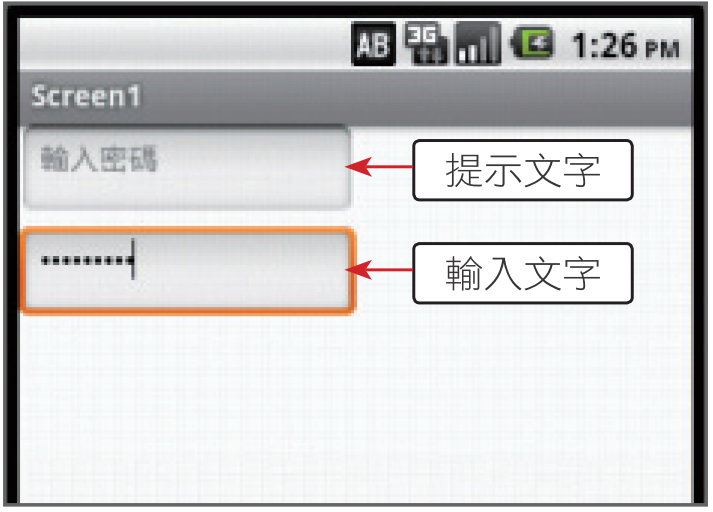 2.1.5 Button 元件
功能說明
Button 元件又稱為按鈕元件，是應用程式與使用者互動的主要元件。當使用者按下按鈕元件時，會執行設計者安排的程式片段，達到互動目的。
屬性設定
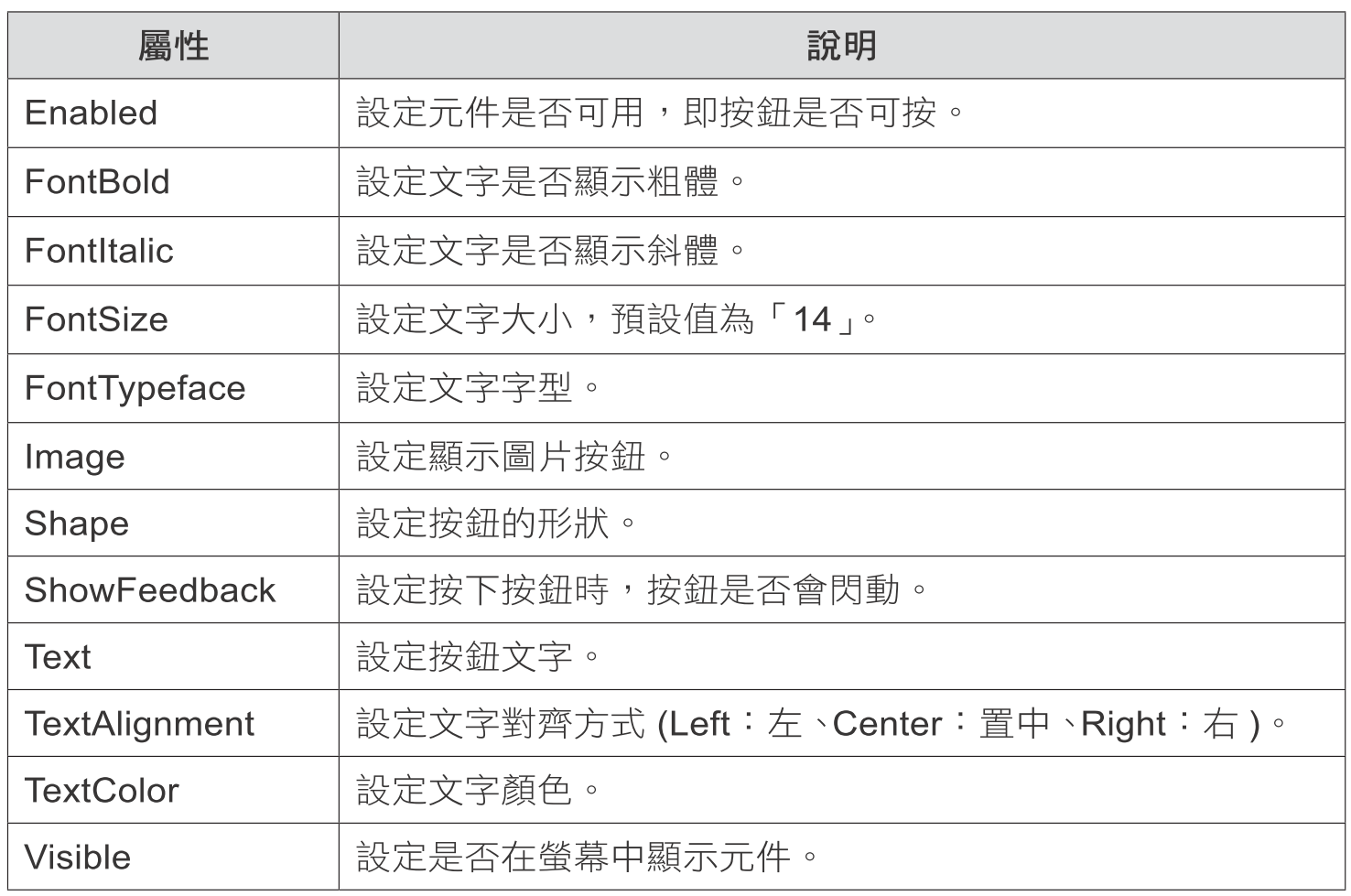 深入解析
Button 元件的 Text 屬性設定按鈕上顯示的文字，Image 屬性設定按鈕上顯示的圖形，如果兩個屬性都設定的話，哪一個屬性會優先顯示呢？事實是圖形及文字會同時顯示。此功能對於需使用相同圖形但不同文字的多個按鈕非常方便，只要在程式拼塊中動態改變顯示的文字即可。
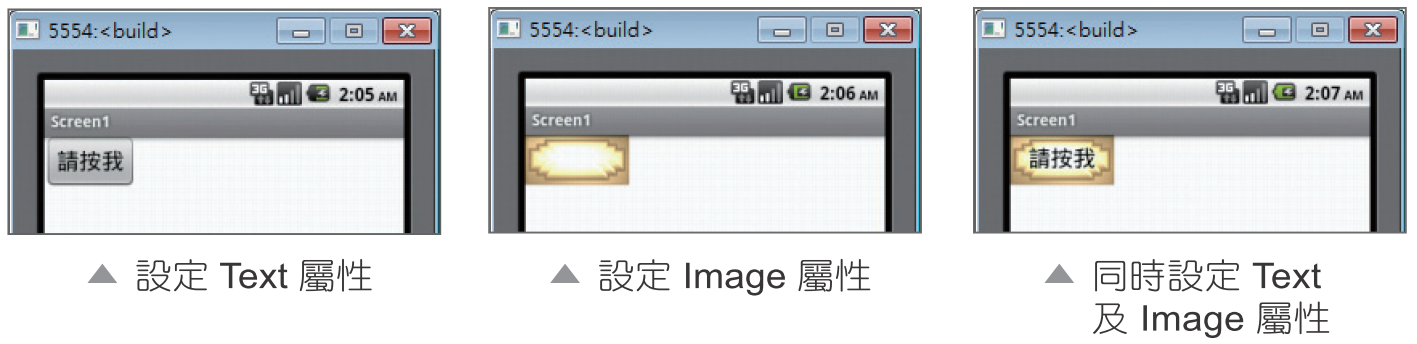 2.1.6  整合範例：註冊資料一
本節已學習了四個元件，本範例綜合這些元件撰寫簡易註冊資料介面設計，至於使用者按 填寫完成 鈕的後續處理，將在下一節中說明。
           
輸 入 帳 號 及 密 碼， 輸 入 的 密 碼 會 以 星 號 呈 現， 避 免 他 人 竊 取。(<ch02\ex_Register1.aia>)
範例：註冊資料一
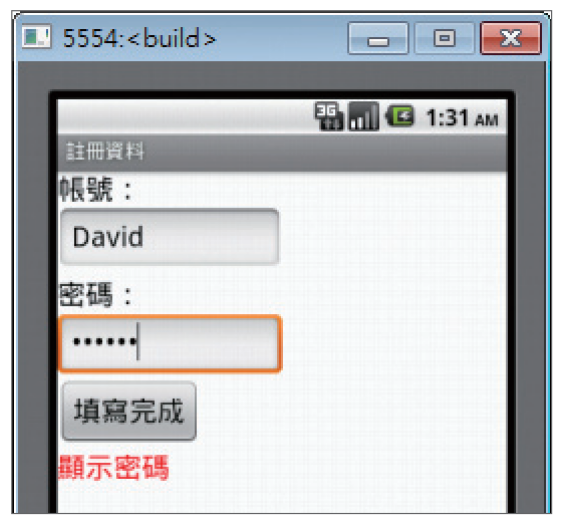 2.2 程式拼塊
2.2.1 程式拼塊的使用
開啟拼塊編輯頁面
在 App Inventor 2 中程式是利用拼塊進行設計，開啟拼塊編輯頁面的方法為：在版面配置頁面按右上方 Blocks 鈕即可。
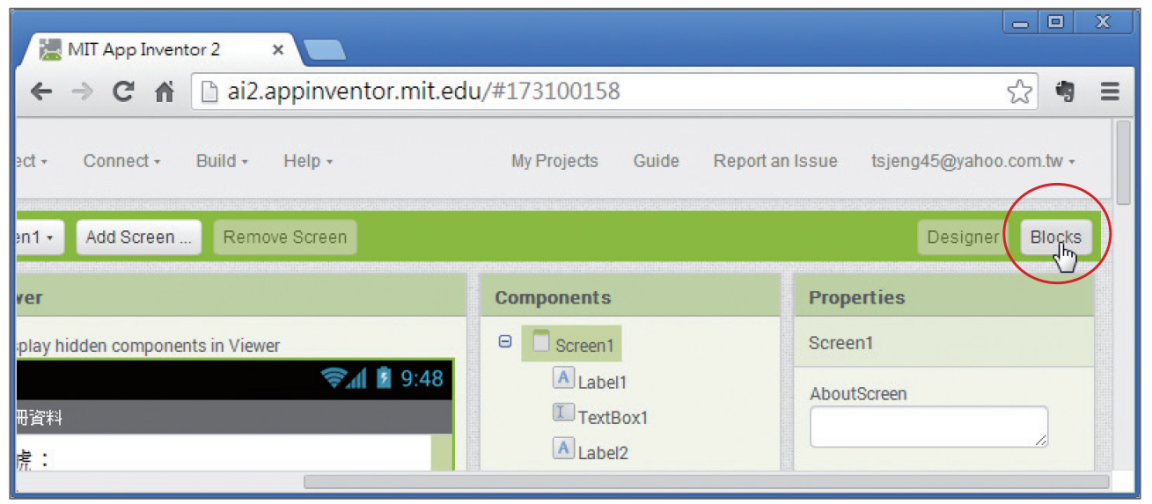 回
首頁
認識拼塊
拼塊編輯頁面左方 Build-in 項目內含所有系統內建的程式拼塊；Screen1 項目會顯示在版面配置頁面建立的所有元件，若設計者在版面配置頁面新增元件，此區會自動產生對應的元件；Any component 項目提供通用元件，使用方法將在第六章詳細說明。
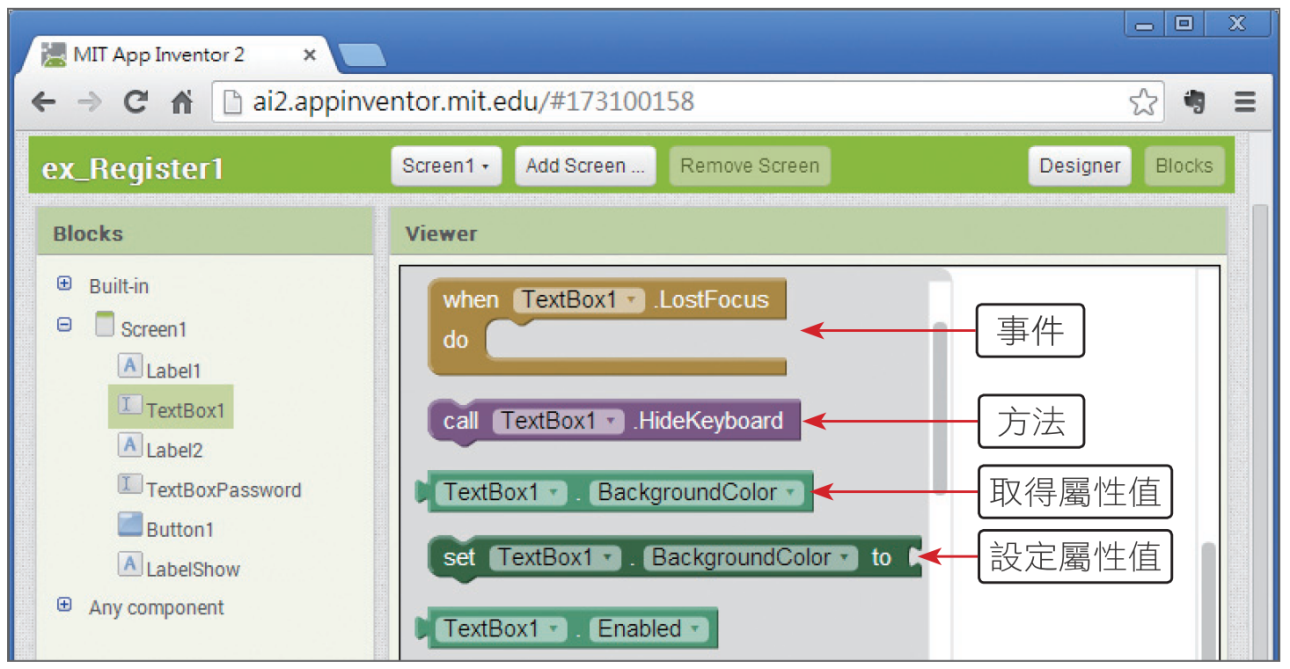 2.2.2  事件
在物件導向的程式設計模式中，「事件」 是程式流程的核心。什麼是 「事件」呢？簡單的說，事件是設計者預先設定好一種情境讓使用者操作，當使用者做了該操作，應用程式就會執行特定的程式碼做為回應。例如在登入頁面中有一個按鈕 ( 事件來源 )，當使用者按下按鈕 ( 觸發事件 ) 就會檢查輸入的帳號密碼是否正確 ( 執行事件程式碼 )。
通常事件包含三個部分：
事件來源：觸發事件的元件，如 Button、TextBox 元件等。
事件名稱：發生的事件，如 Click、GotFocus 等。
處理程式碼：事件發生後執行的程式拼塊。行事件程式碼 )。
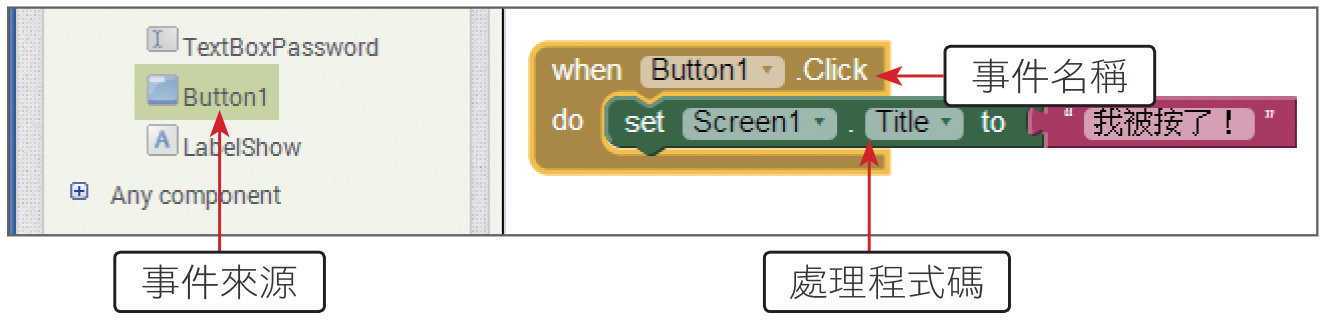 輸入帳號及密碼，按  填寫完成  鈕後，下方會顯示輸入的密碼。(<ch02\ex_Register2.aia>)
範例：註冊資料二
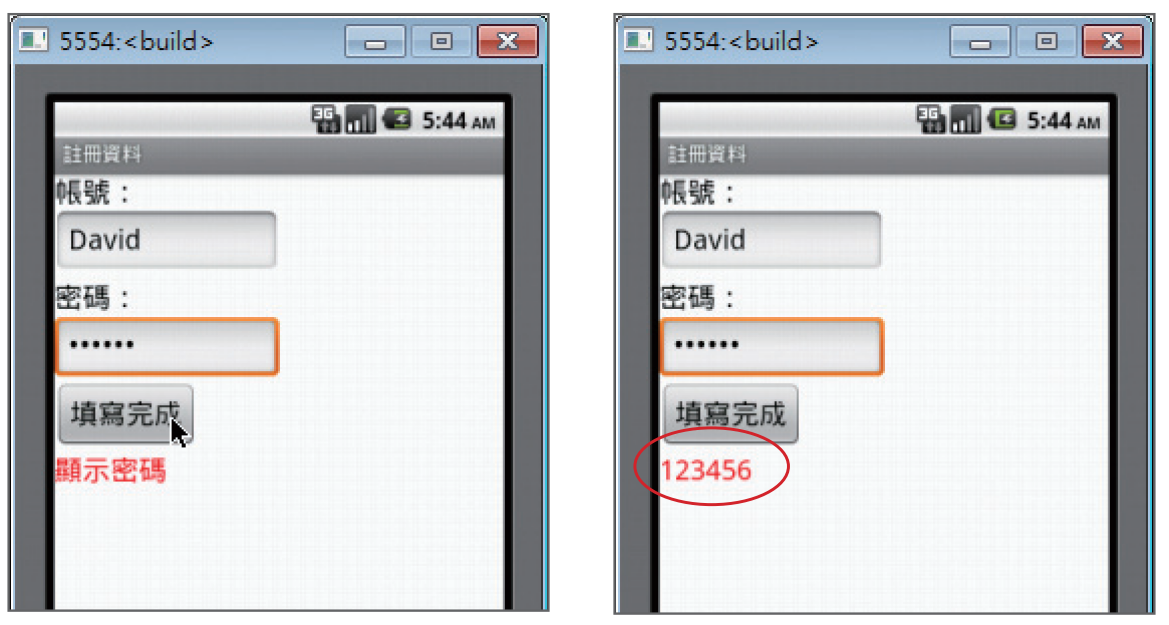 2.3 介面配置元件
2.3.1 HorizontalArrangement 元件
功能說明
在 HorizontalArrangement 中的元件會以水平方式排列，如果元件的寬度超過螢幕範圍，超出部分不會顯示。
回
首頁
屬性設定



以建立一個水平排列的輸入欄位為例，操作步驟為：
在版面配置頁面元件區拖曳 HorizontalArrangement 元件到介面設計區，其預設名稱是 HorizontalArrangement1，於屬性設定區設定 Width 屬性為 Fill parent，表示以螢幕寬度為元件寬度。
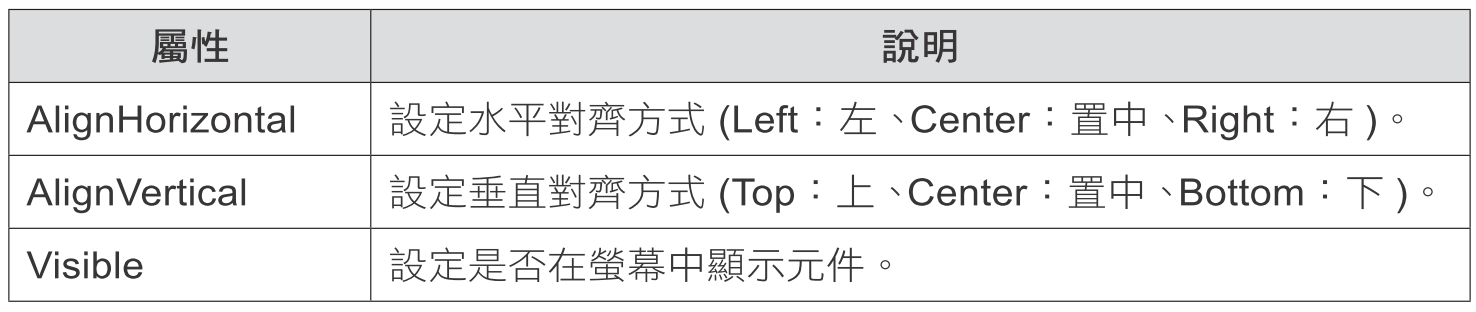 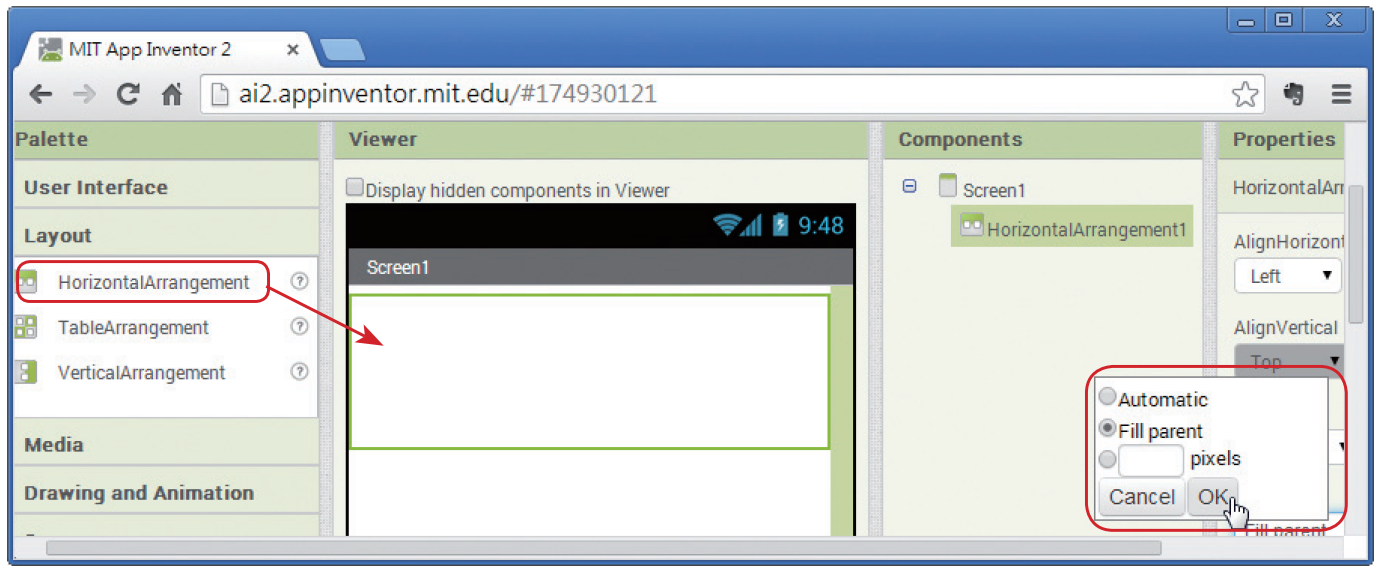 2.3.2 VerticalArrangement 元件
功能說明及屬性設定
VerticalArrangement  元 件 與 HorizontalArrangement  元 件 雷 同， 只 是 在VerticalArrangement 中的元件會以垂直方式排列。
VerticalArrangement 元件的屬性與 HorizontalArrangement 元件完全相同。
例如若要建立一個垂直排列的輸入欄位，操作步驟與 2.3.1 節完全相同，只是步驟 1 拖曳的是 VerticalArrangement 元件，結果是 Label 元件和 TextBox 元件會垂直排列：
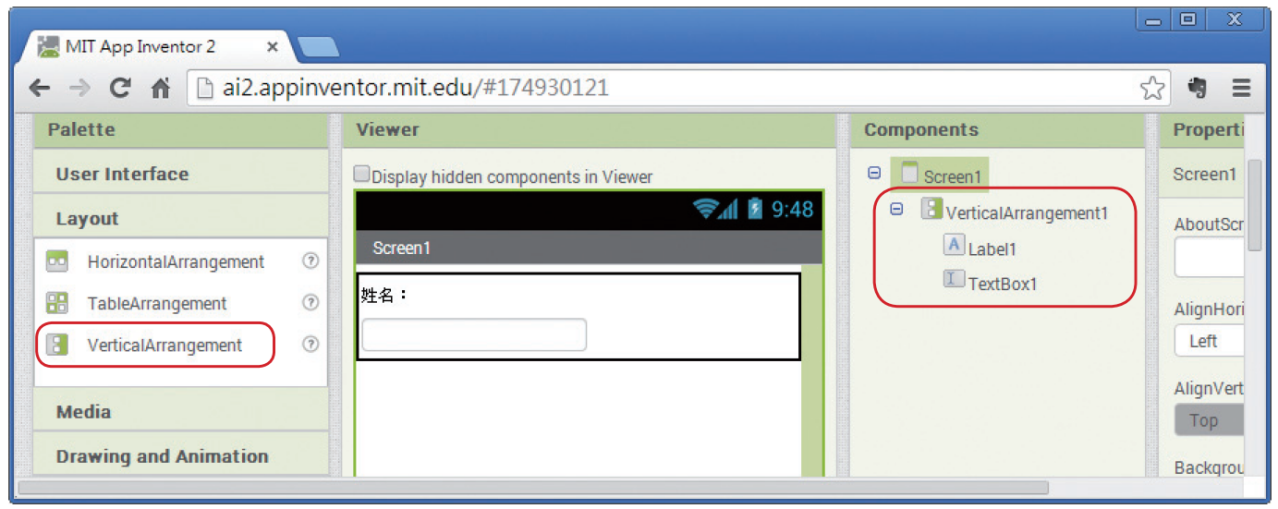 2.3.3 TableArrangement 元件
功能說明
如果需要排列的元件眾多而且是整齊排列，可使用 TableArrangement  元件。TableArrangement 元件會將元件以表格方式排列，設計者可自行設定表格的列數及欄數。
屬性設定



以建立兩個並排的輸入欄位為例，操作步驟為：
在版面配置頁面元件區拖曳 TableArrangement 元件到介面設計區，其預設名稱是 TableArrangement1，於屬性設定區設定 Width 屬性為 Fill parent，表示以螢幕寬度為元件寬度。
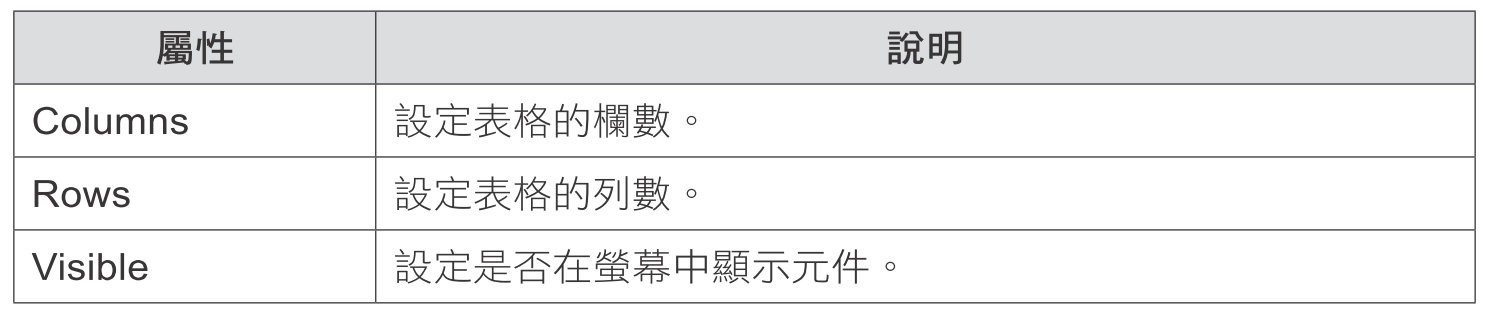 2.3.4 巢狀介面排列元件
App Inventor 僅提供三個介面排列元件，如何應付千變萬化的介面設計呢？關鍵在於介面配置元件可以是巢狀排列，也就是介面配置元件可以再置入介面排列元件，如此就能組成極複雜的介面設計。
例如 2.3.3  節以 TableArrangement  建立兩個並排的輸入欄位，此介面也可用HorizontalArrangement 及 VerticalArrangement 元件巢狀排列完成。
在版面配置頁面元件區拖曳 VerticalArrangement  元件到介面設計區，設定 Width 屬性為 Fill parent。
拖 曳 HorizontalArrangement  元 件 到 VerticalArrangement  元 件 內， 設 定 Width 屬性為 Fill parent。
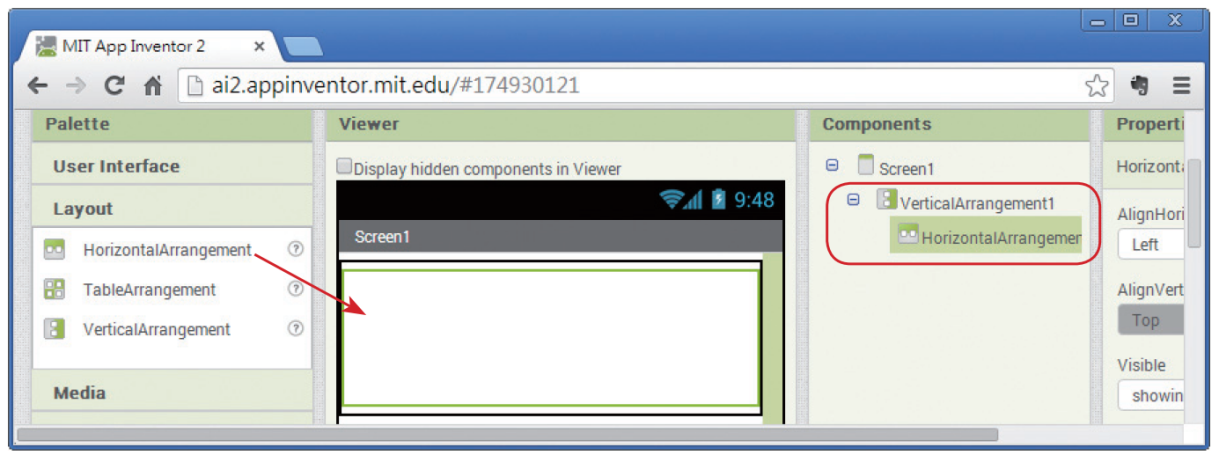 2.4 Image 及 Slider 元件
2.4.1 Image 元件                  
Image 元件是用於顯示圖片，其屬性除了 Height 及 Width 外，只有 Picture 及 Visible 兩個屬性：
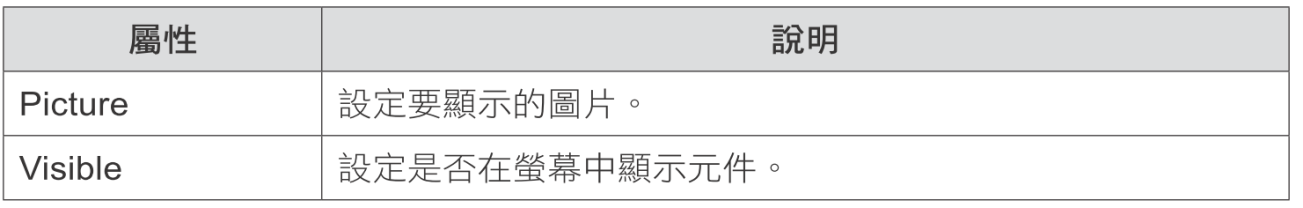 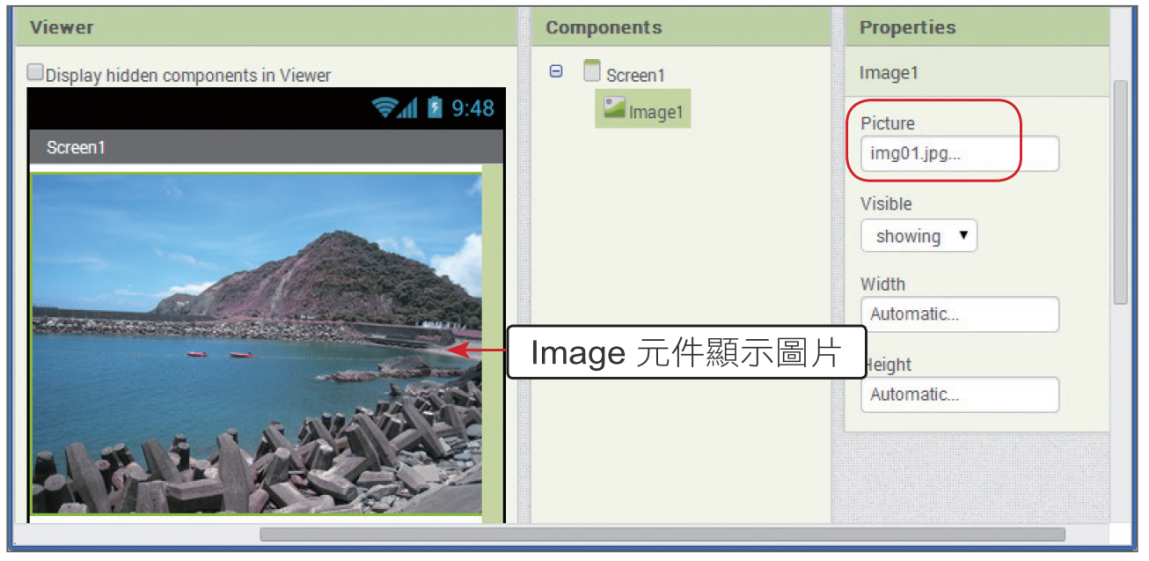 回
首頁
2.4.2 Slider 元件
功能說明
Slider 元件會產生一個滑桿圖形，使用者可以拖曳滑桿上的移動桿來改變移動位置，或以程式動態改變移動桿位置。Slider 元件常用來顯示目前工作進度，圖形化介面效果顯得非常專業。
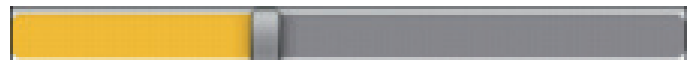 屬性設定
Slider 元件沒有 Height 屬性，也就是 Slider 元件只能設定寬度而無法設定高度，高度由系統自動決定。
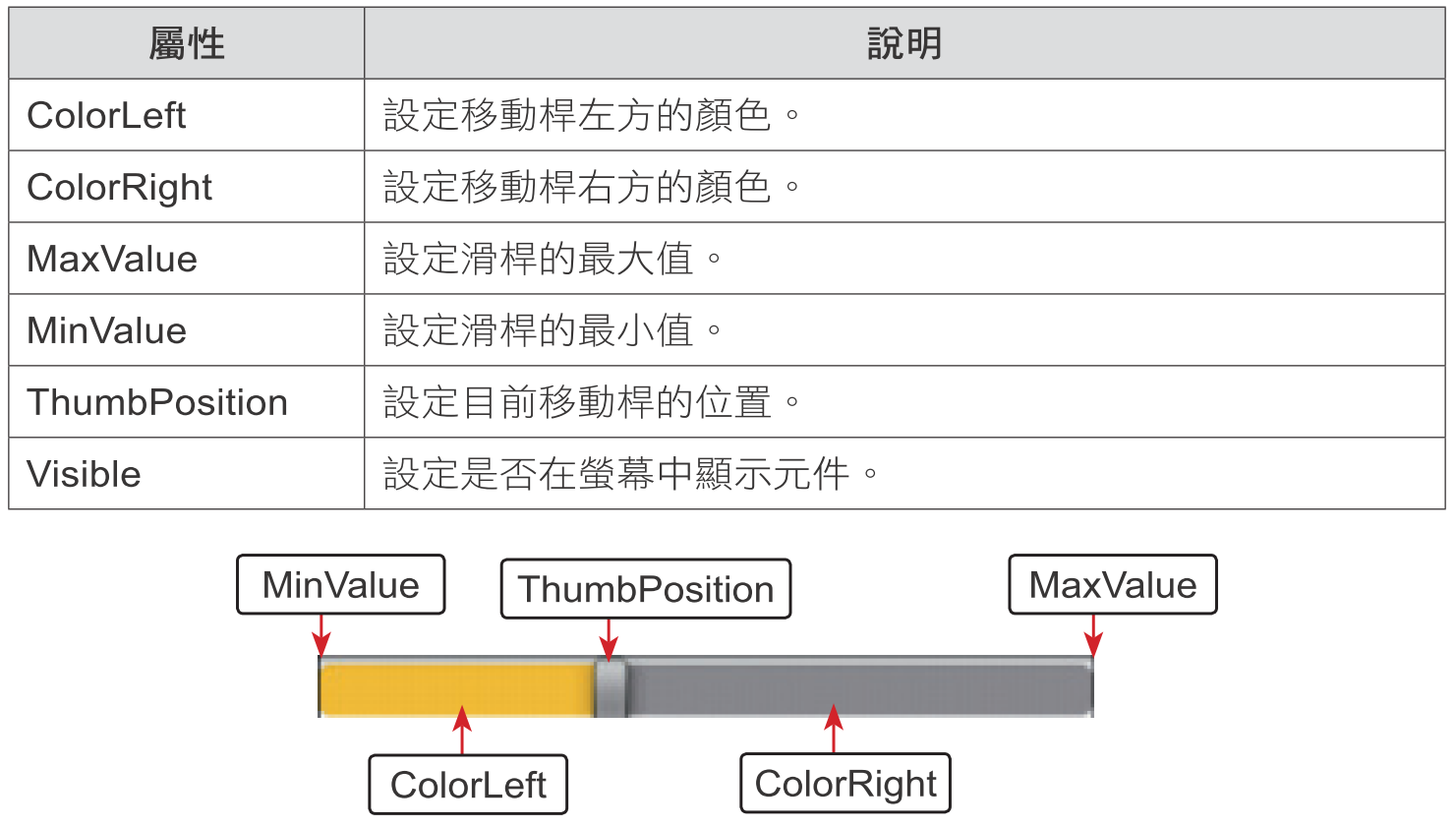 深入解析
Slider 元件只有一個事件：PositionChanged 事件。




顧名思義，此事件會在使用者拖曳 Slider  元件的移動桿時觸發，並且以參數 thumbPosition 傳回移動桿的位置，設計者可利用此傳回值取得目前移動桿的位置，進行後續處理。
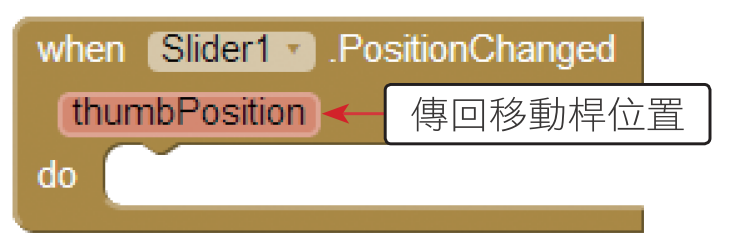 2.4.3 整合範例：縮放圖形
使用者拖曳 Slider 元件的移動桿會觸發 PositionChanged 事件，此事件會以參數 thumbPosition 傳回移動桿所在位置的數值，若以此數值做為指定圖形的寬度，則圖形就會隨移動桿的位置改變大小。
            
拖曳滑桿的移動桿，圖形會隨著移動桿的滑動而放大及縮小。(<ch02\ex_Slider.aia>)
範例：縮放圖形
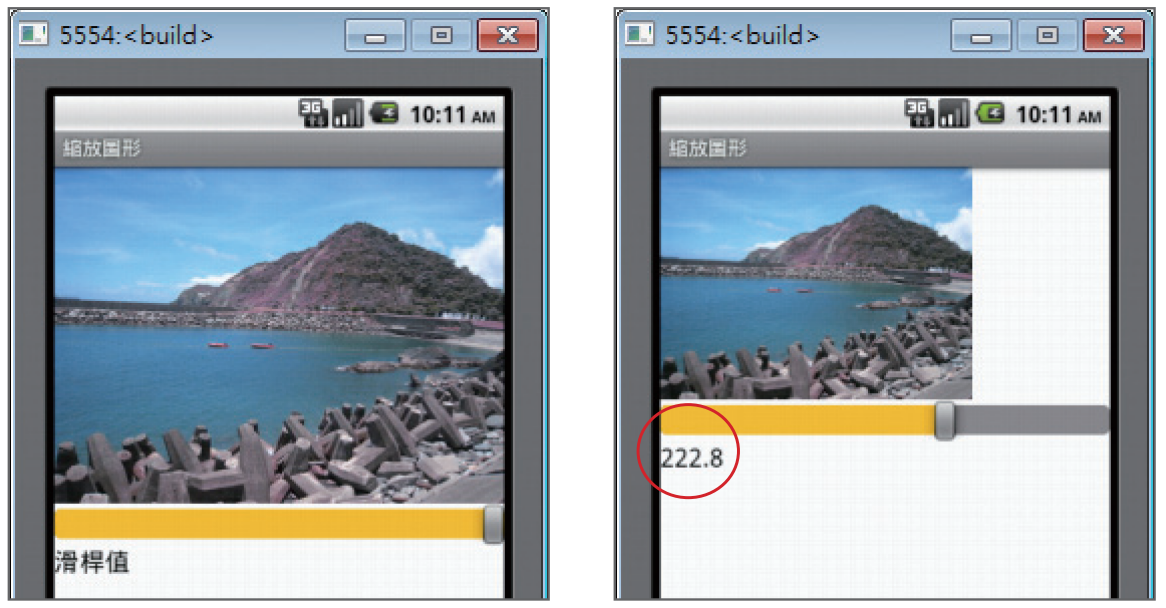